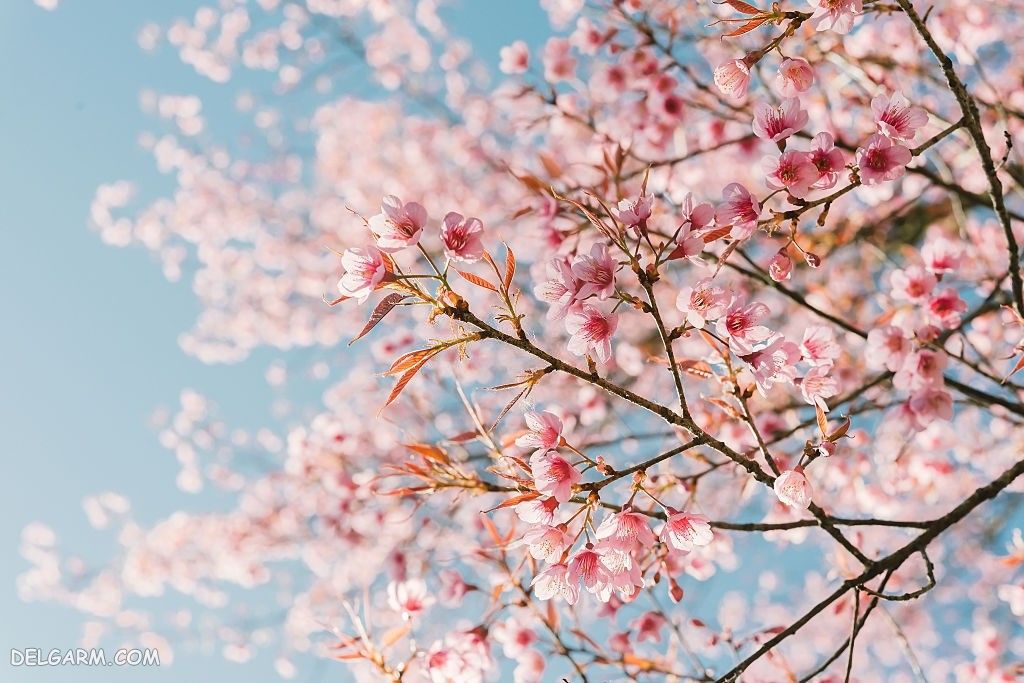 In the    name of  Allah
HAPPY NEW YEAR
n
Testosterone
         deficiency
                in men
REFRENCES
Canadian Urological Association clinical practice guideline on testosterone deficiency in men: Evidence-based Q&A Published online February 23, 2021 


Testosterone Therapy in Men With Hypogonadism:An Endocrine Society* Clinical Practice Guideline
   J Clin Endocrinol Metab, May 2018
Practical overview
1.What is the definition of testosterone deficiency?
Testosterone deficiency is a clinical and biochemical syndrome that may occur in men in association with advancing age, however younger men with certain conditions may also be affected. 
The condition is characterized by deficient testicular production of testosterone, with or without changes in receptor sensitivity to androgens. 
It may affect multiple organ systems and can result in significant health consequences and a negative impact on quality of life.
2.What is the prevalence of testosterone deficiency among Canadian men?
The prevalence of TD varies between populations and is 
 difficult to determine in the absence of wide-spread, routine
 testing which is currently not the standard of care.
 Current studies evaluating the true prevalence of TD are conflicting due to:
 variable reporting measures, 
testosterone level cut-offs 
and testing protocols. 
The crude Canadian prevalence of biochemical TD is estimated to be approximately 25% among men aged 40-62years.
The rate of TD increases with age.
 Appreciating that prevalence rates will vary based on case definitions and biochemical testosterone thresholds, the prevalence of TD is estimated to be:
 4-12% in men between age 50-59 years,
 9-23% in men aged 60-69 years, 
and 28-49% in men over 70 years old.
3.What are the common signs and symptoms of testosterone deficiency?
Testosterone deficiency may present with a variety of clinical manifestations including sexual, cognitive and physical/structural signs and symptoms 
Common signs of TD include:
 decreased libido and vitality, 
sexual dysfunction, 
Fatigue
 and/or mood changes.
The signs and symptoms of TD are not exclusive to this syndrome and are commonly associated with other conditions related to male aging.
 As such, the clinical presentation should be correlated with biochemical confirmation of low/equivocal serum testosterone levels.
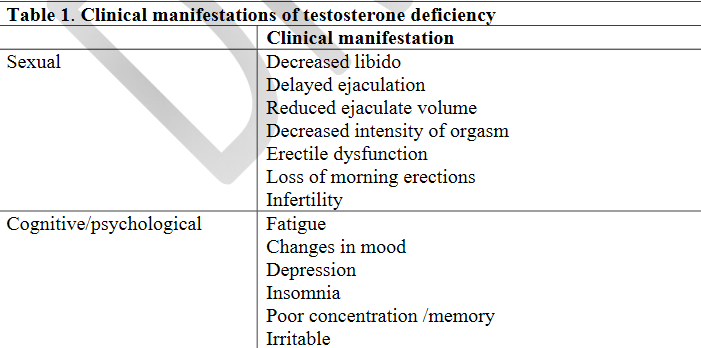 table2
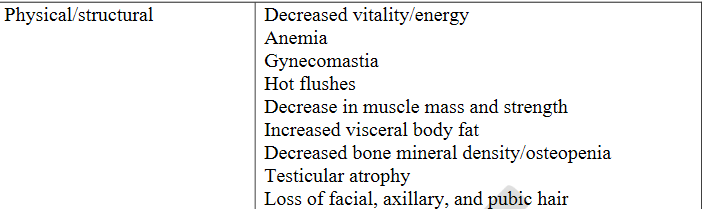 JCEM
4.Why does testosterone deficiency occur?
Testosterone production primarily occurs in the Leydig cells of the testis and is regulated by the hypothalamic-pituitary-gonadal-axis .
 For normal testosterone production, gonadotropin releasing hormone (GnRH) is released in a pulsatile manner from the hypothalamus. 
GnRH stimulates the production and release of luteinizing hormone (LH) and follicle stimulating hormone (FSH) from the anterior pituitary. 
LH stimulates testosterone production by the Leydig cells in the testis.
The HPG axis is regulated by a negative feedback loop whereby high levels of testosterone send a feedback signal (via estradiol and testosterone) to both the pituitary and the hypothalamus to inhibit ongoing testosterone production.
This pathway is essential for testosterone production and any disruptions can cause downstream effects and inhibit the production of testosterone
Clinical TD results when the body fails to produce adequate levels of testosterone. 
If there is an intrinsic failure at the level of the testis to produce testosterone, it is termed primary hypogonadism. 
By contrast, if there is a hormonal/gonadotropin signaling problem within the brain (hypothalamus or pituitary), it is considered secondary hypogonadism.
 Primary hypogonadism results in low levels of testosterone but high levels of gonadotropins (LH, FSH).
 The brain is trying to amplify its signal to the testis to produce testosterone
Secondary hypogonadism is a result of a neural signaling deficiency and clinically manifests with low levels of testosterone and low or normal levels of gonadotropins. 
A combined pattern of primary and secondary hypogonadism is common.
TD or hypogonadism occurs as men age due to several factors including :
a decrease in Leydig cell size,
 reduced Leydig cell sensitivity to LH, 
increases in systemic estrogen levels
 and a diminution of GnRH pulsatility
Multiple medications and medical conditions are also responsible for TD
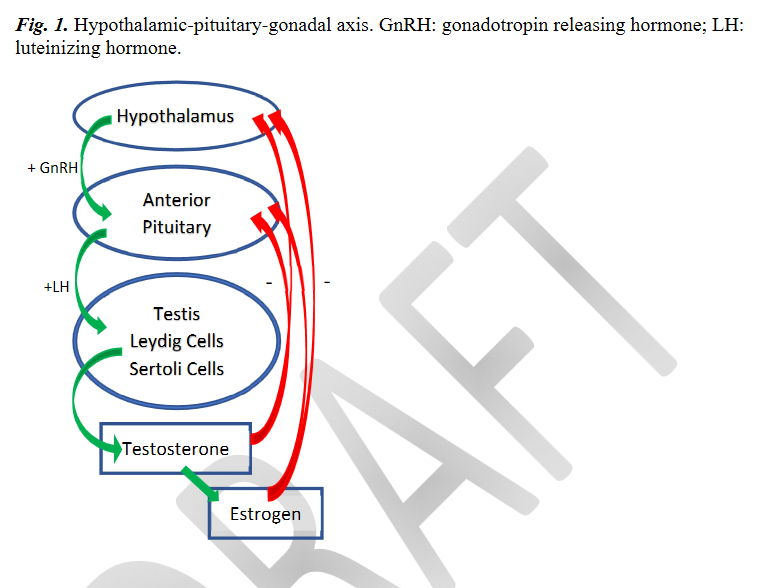 Figure 1
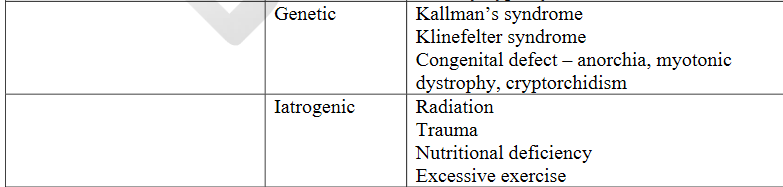 Diagnosis
5.How best to establish the diagnosis of testosterone deficiency with history & physical examination?
The diagnosis of TD is established through the collective findings from history, physical examination and serum testosterone measurements . 
The clinical manifestations of TD are non-specific with recognized variability from patient to patient and the medical history should be focused towards identifying the cognitive, sexual and physical/structural manifestations of TD.
Physical examination should be undertaken with particular attention to the following testosterone dependent tissues and organs: 
Testicles (size, firmness, location)
Penile development (length, location of urethral opening) 
Prostate size and consistency by performing a digital rectal examination (DRE) 
Secondary sex characteristics: facial and body hair, changes with puberty 
Breast tissue development (gynecomastia) 
Weight and fat distribution 
Muscle mass and bone structure/function
6.Are there valid screening questionnaires for testosterone deficiency? Are they helpful in establishing the diagnosis?
Several validated screening questionnaires for TD exist including the Androgen Deficiency in the Aging Male (ADAM), Quantitative ADAM, Aging Males’ Symptoms Scale, Massachusetts Male Aging Study Questionnaire 

 as well as questionnaires that focus on a specific common 
   element of testosterone deficiency (i.e. erectile dysfunction): 
    International Index of Erectile Function, Sexual Health 
    Inventory for Men and Erection Hardness Score.
Due to their lack of specificity (approximately 20%), screening questionnaires alone should not be substituted for a detailed history, physical examination and biochemical testing when establishing the diagnosis of TD.
Standardized questionnaires are often helpful for academic/research purposes and can act as an initial screen to facilitate discussion and highlight areas of focus for further evaluation
7.What is the recommended laboratory test to diagnose testosterone deficiency?
Challenges have always existed in the quality of commercial immunoassays to accurately measure testosterone relative to validated reference methodologies 
 the gold standards being equilibrium dialysis and mass spectrometry.
total testosterone (morning draw: 7am-11am) remains the best initial screening test to diagnose TD.
Calculated free or bioavailable testosterone based on:
 age-dependant standards of total testosterone, 
sex hormone binding globulin (SHBG) 
and albumin concentrations 
can be determined to resolve equivocal total testosterone measures in symptomatic men.
JCEM
8.What is the biochemical level or cut off to diagnose testosterone deficiency?
The clinical diagnosis of TD relies on the correlation of recognized signs and symptoms with biochemical confirmation of deficient serum testosterone concentrations. 
Establishing an absolute biochemical cut-off diagnostic for TD is challenging due to several factors including: 
limitations in measurement accuracy; 
laboratory and immunoassay variability;
 lack of age-related reference standards; 
unknown baseline testosterone levels in individual patients; 
variable target organ receptor sensitivity to circulating testosterone concentrations.
Most clinician experts and previously published guidelines would suggest that a total testosterone < 10 nmol/L (288 ng/dl) represents a reasonable diagnostic threshold consistent for TD, while appreciating that some patients may manifest symptoms of TD at higher levels.
Testosterone measures can be used as a complimentary tool (as opposed to an absolute or diagnostic one), to support the diagnosis of TD in the context of characteristic signs and symptoms identified by way of a detailed clinical evaluation
9.Besides measuring testosterone, what adjunctive laboratory testing is indicated?
In patients with established TD, clinicians should measure serum luteinizing hormone levels (LH) to help classify the testosterone deficiency as primary (high LH) or secondary (low/normal LH).
Serum prolactin levels should be measured in patients suspected of having secondary testosterone deficiency (low testosterone levels combined with low or low/normal LH levels). Patients with persistently high prolactin levels of unknown etiology should undergo evaluation for endocrine disorders and to rule out a prolactinoma.
Serum estradiol should be measured in testosterone deficient patients who present with breast symptoms or gynecomastia prior to the commencement of testosterone therapy
10.What are potentially reversible causes of testosterone deficiency that physicians should consider?
Prior to initiating testosterone therapy, physicians should consider and manage any potentially reversible causes of TD
     These may include:
Acute illness 
Obesity 
Medication use (i.e. opioids, glucocorticoids) 
Extreme nutritional deficiencies and anorexia 
Extreme exercise 
Sleep Apnea 
Hyperprolactinemia 
Hemochromatosis 
Hypothalamic and pituitary disorders (surgery, trauma, radiation, infiltrative disorders)
Following treatment or stabilization of these conditions, reassessment of serum testosterone levels and the signs and symptoms of TD is recommended.
11.What are the common co-morbid conditions associated with testosterone deficiency?
Testosterone deficiency is associated with several specific health conditions that may prompt investigation and management of serum testosterone levels to validate such associations and compliment the management of such conditions:
Type 2 diabetes & insulin resistance 
Metabolic syndrome 
Obesity 
Osteopenia/osteoporosis 
COPD 
Sleep Apnea 
HIV/AIDS
JCEM
Treatment
12.What are the goals and benefits of testosterone therapy?
The primary goals of testosterone therapy are to mitigate the negative signs and symptoms of testosterone deficiency and improve quality of life while achieving eugonadal (normal) levels of testosterone.
The benefits of treatment will vary according to the symptom complex of each patient.
The Testosterone Trials - the largest placebo-controlled, double-blinded, multicenter, randomized controlled trial of testosterone therapy in symptomatic hypogonadal older men - demonstrated significant improvements in:
 sexual activity,
 sexual desire,
 erectile function,
 mood and depressive symptoms,
 anemia 
and bone mineral density 
among men receiving testosterone therapy
JCEM
Secondary sexual characteristics:
In men who have not undergone complete pubertal development, T therapy induces the development of secondary sex characteristics, including facial and body hair growth, deepening of the voice, muscle and bone accretion, penile enlargement, and pigmentation of the scrotum
JCEM
Well-being and depressive symptoms:
T therapy improves the positive and reduces the negative aspects of mood, but the magnitude of the effect of T on mood in older men is small . 
T therapy does not improve depressive symptoms in men with clinical depression . 
Epidemiological studies have reported an association between lower T concentrations and late-onset,lowgrade, persistent depressive disorder (previously referred to as dysthymia)
 There is limited evidence that T improves depressive symptoms in middle-aged and elderly men with late-onset, low-grade, persistent depressive disorder and low T concentrations
 In the Testosterone Trials(TTrials), no statistically significant improvement was observed in fatigue with T treatment vs placebo ;
JCEM
BMD
T therapy in healthy hypogonadal men increases a real and volumetric vertebral and femoral BMD and vertebral and femoral bone strength but there are no studies on the effects of T on fracture risk
T is not an approved treatment for osteoporosis or for reducing fracture risk. 
Clinicians should not prescribe T for treating osteoporosis in men who have normal T concentrations or as monotherapy to prevent bone fracture in men who are at high risk of bone fracture, regardless of T concentrations (clinicians can assess fracture risk using a fracture risk assessment instrument, such as FRAX)
JCEM
In hypogonadal men receiving T replacement,clinicians should treat osteoporosis in patients at high risk of bone fracture with a pharmacologic agent that has been approved for the treatment of osteoporosis 
In hypogonadal men who have osteoporosis,are not at high risk of bone fracture, and are being started on T-replacement therapy,clinicians may consider deferring treatment with approved osteoporosis drugs until they have evaluated the response to T replacement by repeating BMD test s of the lumbar spine,femoralneck,and hip after 1 to 2 years of T therapy
JCEM
Body composition,muscle strength,and physical function: 
T therapy in healthy men with hypogonadism increases fat-free mass and muscle strength . 
T administration reduces whole body, intraabdominal, and intermuscular fat .
 The effects of T on muscle/fat mass and muscle strength are related to the administered dose and increase in circulating T concentrations
 Estrogen predominantly mediates the effects of T on body fat .
JCEM
In placebo-controlled trials in healthy and mobility-limited older men, T therapy resulted in greater gains in lean body mass (LBM), maximal voluntary strength, muscle power, and some performance-based measures of physical function vs placebo .
 However, these studies have not shown consistent improvements in gait speed or measures of disability
JCEM
Cognitive function:
Two RCTs in community-dwelling older men did not find significant improvements in memory or multiple other domains of cognitive function with T treatment .

 There are no studies on the effects of T on men with dementia or on the progression from mild cognitive impairment to dementia.
13.What are the current treatment options for testosterone deficiency in Canada?
The choice testosterone therapy and route of administration should be a topic of discussion between the physician and the patient using a shared decision-making approach.
Factors influencing this choice include
 safety,
 efficacy,
 tolerability,
 availability,
 preference 
 cost/insurance coverage
14.What is the recommended approach to treating a patient with characteristic symptoms of testosterone deficiency with a "normal" testosterone level?
Patients may present with a clinical picture consistent with TD, yet serum testosterone concentrations within the “normal” reference range.

 Efforts should be made to rule out conditions with an overlapping symptom complex (i.e. depression, hypothyroidism, sleep disorders).
Causes…
Challenges in the measurement of serum testosterone, 
inconsistent normal reference ranges between laboratories,
 the lack of a “baseline” reference level of testosterone earlier in a man’s life, 
variable androgen receptor sensitivity to a given concentration of testosterone 
 the ability of elevated sex-hormone binding globulin (SHBG) levels to effectively neutralize circulating testosterone
In equivocal cases, measurement of SHBG and calculation of free and/or bioavailable testosterone may provide additional insight upon which to better interpret testosterone concentrations and rationalize treatment
Recognizing such limitations, a supervised trial of testosterone therapy (3-months) with close monitoring of both the symptomatic and biochemical response to treatment is recommended.
15.What is the recommended approach to treating a patient with NO symptoms of testosterone deficiency but a "low" testosterone level?
In general, hypogonadal men who are asymptomatic with no impact on quality of life should not be offered testosterone therapy.
   Investigation and consideration of treatment should be initiated in men with:
 unexplained anemia or sarcopenia,
 chronic use of glucocorticoid or opioid therapy,
 as well as patients with human immunodeficiency virus (HIV) experiencing weight loss, irrespective of the presence of other symptoms of TD
16.What is the likelihood that my patient will respond/benefit from treatment?
Clinical response rates may vary according to several factors including:
 baseline level of testosterone, 
the choice of testosterone therapy, 
dosage and delivery method
 as well as the nature and severity of each individual patient’s symptoms.
Overall, testosterone therapy has been shown to effectively normalize serum testosterone concentrations in the majority (>90%) of treated men.
 Due to the varied clinical spectrum associated with TD and the limitations associated with objective measurement of symptoms, at the present time there is insufficient data to specifically quantify what proportion of hypogonadal men overall will respond symptomatically to treatment, and if any specific characteristics make a patient more likely to benefit.
As such, practitioners are encouraged to concurrently monitor both patient-specific symptomatic responses from baseline as well as changes in serum testosterone levels while on treatment. 
Patients with a favorable biochemical and symptomatic response to treatment should continue with therapy.
 An alternative diagnosis should be considered in patients who fail to respond symptomatically despite normalization of testosterone levels and an adequate trial of therapy - approximately 3 months
17.What is the best treatment approach to a patient with testosterone deficiency who is interested in fertility preservation?
Many patients and clinicians are unaware that exogenous testosterone therapy can serve as a contraceptive and result in depressed sperm production leading to male infertility.
A recent survey of urologists found that roughly 25% would treat infertile males with testosterone while they pursued a pregnancy.
 Exogenous testosterone administration results in negative feedback (mainly via testosterone converted to estradiol) to the pituitary leading to suppression of the primary signals for sperm (FSH) and testosterone (LH) production at the testicular level
Hypogonadal patients who are interested in fertility preservation should be cautioned against the isolated use of exogenous testosterone and instead pursue treatments that increase endogenous serum testosterone production .
 Human chorionic gonadotropin (HCG), selective estrogen receptor modulators (SERMs - clomiphene, tamoxifen) and aromatase inhibitors (AIs - anastrozole, letrozole, testolactone) are alternative treatment options (off-label) to increase endogenous serum testosterone levels without threatening fertility potential
As a unique short-acting formulation, testosterone nasal gel (Natesto) may result in less suppression of gonadotropins (LH/FSH) and semen parameters and may represent a treatment option for symptomatic hypogonadal men who desire to maintain fertility potential.
Consultation with a male fertility specialist is recommended.
18.What is the suggested level of testosterone to achieve while on treatment?
Treating physicians should aim to prescribe the minimal required dosing to improve serum testosterone and hypogonadal symptoms. 
Recognizing the variations in normal ranges among the various laboratories throughout Canada, the current recommendations are to target correction of serum levels to the mid-normal reference range (total testosterone 14-17 nmol/L)(317-490ng/dl).
 Patients without significant symptomatic improvement and serum testosterone levels measured below the mid-normal range can be considered for dose escalation to improve clinical efficacy
Clinical experience supports raising testosterone into the upper third of the normal range for patients who do not respond symptomatically at lower levels.
 Patients with satisfactory resolution of their symptoms, but serum testosterone below the recommended target range typically do not require dose adjustment.
 Dose reductions should be prescribed in patients with serum testosterone concentrations consistently measuring above the normal range while on treatment.
19.What is the evidence for herbal or natural testosterone "boosters" in treating testosterone deficiency?
Current evidence-based reviews of the most common ingredients in testosterone-boosters (T-boosters) on the market have found minimal to no evidence demonstrating their efficacy.
Many of the ingredients within such compounds have never been tested for safety and/or efficacy in human trials.
Among human trials, only 30% demonstrated an improvement in testosterone levels, 2% resulted in a decrease in testosterone and 68% had either an indeterminant effect or no effect at all on testosterone levels.

Concerningly, several case studies have demonstrated severe adverse events from T-boosters that contain banned/illicit substances including steroids
20. Aside from testosterone, are there other treatments that can be used to treat testosterone deficiency?
Similar to other chronic conditions, lifestyle modification may have a role in managing TD 
 A bidirectional relationship between obesity and testosterone levels has been demonstrated.
 Mechanistically, obesity lowers testosterone levels due to reductions in LH release and greater aromatization of testosterone to estradiol within adipose tissue.
Weight loss, dietary restriction and bariatric surgery all have been shown to significantly increase serum testosterone levels.
Exercise, including resistance training, has been shown to result in relatively modest increases in serum testosterone levels.
Finally, sleep patterns have shown to influence testosterone concentrations with persistent sleep deprivation/restriction lowering testosterone levels by approximately 10-15%.
    A commitment to structured sleep program may negate the
    impact of limited sleep on testosterone concentrations.
 Some selective symptoms of TD can be managed with symptom specific treatments (i.e. PDE5 inhibitors for erectile dysfunction)
Treatment risks
JCEM
21.Does testosterone replacement therapy increase the risk of prostate cancer?
Despite historical teachings about the relationship between testosterone on prostate cancer biology and risk, there is now consistent evidence that testosterone therapy does not increase a man’s risk for developing prostate cancer.

 In the largest randomized controlled trial (RCT) to date (The Testosterone Trials), involving 790 men 65 years and older treated for 12-months with either testosterone gel or placebo, despite close surveillance, only one man developed prostate cancer during the course of the study.
Supporting such observations, a meta-analysis of 22 RCTs involving 2351 men revealed no greater risk of developing prostate cancer among those who received testosterone therapy compared with those who received placebo.

 There is no association between the risk prostate cancer and serum testosterone concentrations.
Men with the highest naturally occurring (endogenous) testosterone levels, do not exhibit significantly higher prostate specific antigen (PSA) levels or a greater subsequent risk developing prostate cancer than men with the lowest levels of endogenous testosterone.
Finally, the evolving literature suggests among appropriately-selected hypogonadal men with prostate cancer managed with active surveillance, radical prostatectomy or radiation therapy, testosterone therapy does not appear to significantly increase the risk of biochemical (PSA) progression, local or metastatic progression, overall mortality and cancer-specific mortality.
Symptomatic  men with TD who have been diagnosed with localized prostate cancer and treated (surgery, radiation)

 or followed with active surveillance without evidence of active disease 

   can considered for a medically supervised trial of testosterone therapy 
    Consultation with a urologic specialist is recommended.
Patients with metastatic or high-risk prostate cancer who are likely to require androgen deprivation therapy should not be offered testosterone therapy
22.Does testosterone replacement therapy increase the risk of benign prostatic hyperplasia (BPH) progression and lower urinary tract symptom (LUTS)?
A collective review of the contemporary evidence to date suggests that testosterone therapy does not increase the risk of urinary symptoms due to BPH.
 Consistent with previous meta-analyses, in the Testosterone Trials, the largest RCT to date, involving 790 men aged 65 years and older, a similar rate of worsening urinary symptoms, suggestive of BPH, were noted over the 1-year study period for those who received testosterone therapy compared with those who received placebo.
Moreover, in a review of 16 RTCs involving 1030 men, testosterone therapy had no significant impact on prostate volume.
!!!!!!!!!
Several studies have demonstrated improvement in
 urinary symptoms, 
peak urinary flow rates
 and voided volumes 
   with the initiation of testosterone treatment in hypogonadal men which is theoretically related to its impact on muscular (bladder detrusor) function.
While individual responses to any treatment, including testosterone vary, evidence suggest that testosterone therapy does not generally increase the risk of worsening voiding symptoms.

As such, testosterone therapy can safely be administered to men with BPH and lower urinary tract symptoms
23.Does testosterone replacement therapy increase the risk of cardiovascular disease?
Evidence suggests that low endogenous (natural) levels of testosterone are associated with increased cardiovascular risk including higher rates of
 obesity,
 diabetes,
 dyslipidemia, 
metabolic syndrome 
and demonstrates an increased risk of cardiovascular death.

 The published literature on the impact of testosterone therapy on cardiovascular risk is conflicting and continues to evolve.
Prior to 2010
the majority of studies and large meta-analyses suggests cardiovascular benefits among hypogonadal men initiated on testosterone therapy including:
 improved lean muscle mass,
 deceased total body fat and waist circumference, 
improved glycemic control (hemoglobin A1C levels), 
decreased cardiovascular events and
 decreased mortality.
Following 2010
a series of high-impact publications  raised concerns regarding the use of testosterone therapy and an increased risk cardiovascular events including
 myocardial infarction, 
stroke 
and death.
in 2014
Despite significant methodological concerns with study design and reporting, the Food and Drug Administration (FDA) and Health Canada released warnings regarding the use of testosterone therapy and the possible risk of cardiovascular events.
To date, there are no large, long-term placebo-controlled trials to help make definitive statements on testosterone therapy and cardiovascular risk.
 The literature available suggests that untreated testosterone deficient men are at increased risk of heart disease, cardiovascular events and death.
 Based on the best available evidence, symptomatic hypogonadal men with stable cardiovascular disease remain candidates for a medically supervised trial of testosterone therapy.
An individualized risk-benefit assessment is prudent
24.What are the contraindications to testosterone therapy?
Allergy or hypersensitivity to prescribed treatment 
Known or suspected male breast cancer 
Patients who desire fertility preservation 
Patients with metastatic or high-risk prostate cancer who are likely to require androgen deprivation therapy 
Patients with unstable cardiovascular disease
Monitoring
25.What monitoring is required for a patient receiving testosterone therapy?
After initiating testosterone therapy, patients should have regular monitoring for response to treatment and adverse events. 
Adjustments to treatment dose and delivery can be made based on patient response, adverse events, and bloodwork results.
Testosterone levels (+/- gonadotropins) should be measured to determine adherence and absorption of treatment

 The recommended timing of testosterone measurement relative to the last treatment dose will vary depending on the testosterone formulation (i.e. mid-cycle for injectables) 

patients should be counselled appropriately to ensure accurate interpretation of results and response to treatment.
HCT
A patient’s hematocrit should be followed to ensure they are not developing polycythemia. 
    Polycythemia is a common side effect of testosterone therapy and may be associated with thromboembolic events 
    Management strategies for persistent treatment induced polycythemia (hematocrit levels 55% or greater) may include:
   --- a dose reduction of testosterone (concentration or
         application frequency), 
   ---  drug holiday,
    --- formulation change 
    --- or blood donation/phlebotomy.
PSA
Prostate specific antigen (PSA) testing and digital rectal examination should be performed to monitor prostate health in accordance with the evidence-based for prostate cancer screening 

While discontinuation of testosterone therapy may be advised while investigating a PSA elevation, significant increases in PSA while on testosterone therapy should not be attributed to the use of testosterone alone and should be investigated irrespective of the use or discontinuation testosterone therapy.
26.What is a reasonable timeline to begin to observe improvements in the signs and symptoms of testosterone deficiency?
Following the initiation of testosterone therapy, serum concentrations of testosterone are known to correct earlier than the symptomatic, structural and metabolic signs associated with TD.
such, patients should be counselled that symptom response will not be immediate.
 Expectations for treatment  response should be established with each patient.
Patients can anticipate:
 improvements in many of the common symptoms of TD (libido, energy levels, sexual function) after 3 months of treatment or longer.
 Metabolic and structural (body composition, muscle mass, bone density) changes may take upwards of 6-months.

    In addition, patients should be counselled that diet and exercise in combination with testosterone therapy is recommended for body composition changes.
Appreciating this pattern of response to testosterone therapy is fundamental when determining the impact of treatment and the appropriate timing of follow-up evaluations while on therapy.
 For example, if patients undergo a symptom review and measurement of testosterone levels too early (< 3 months), it may lead both physicians and patients to conclude that the treatment has not been impactful (i.e. normal levels of testosterone without symptomatic/structural/metabolic benefit). 
However, if the same assessment was scheduled 3-6 months after the initiation of therapy, the clinical response tends to be more reflective of normalized levels of serum testosterone.
27.How and when should testosterone therapy be discontinued?
For most men, the initiation of testosterone therapy is discretionary and is based on the nature of their signs and symptoms, their degree of disability and impact on quality of life. 

Testosterone therapy should be discontinued if:
    -- significant adverse events 
   -- or contraindications to treatment arise
   -- or if there is no clinical improvement despite normalization of serum testosterone levels after an adequate therapeutic trial (approximately 3 months).
There is no need for tapered dose titration when discontinuing of testosterone therapy
TURN OUR SITUATION TO THE BEST
TNX
FOR
ATTENTION